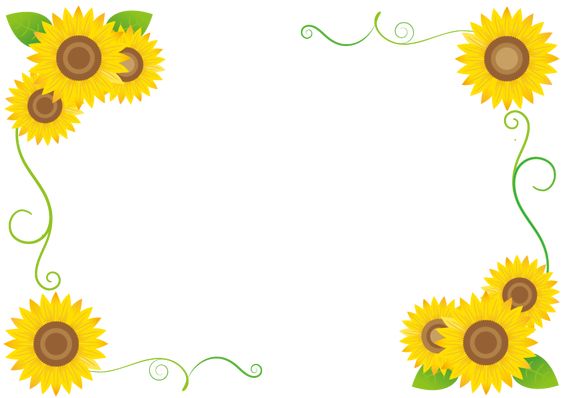 Tiết 6
Đọc mở rộng
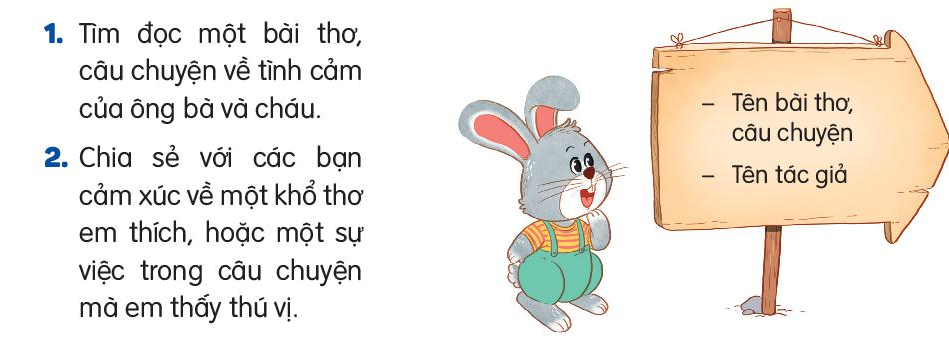 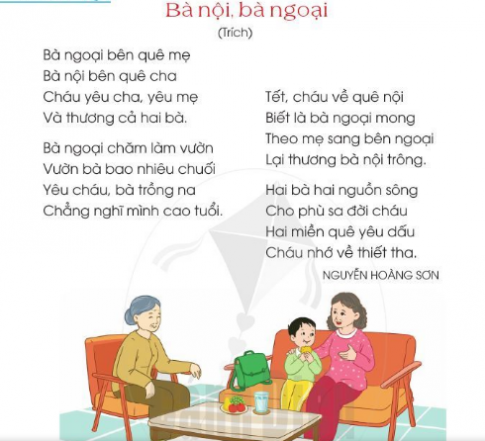